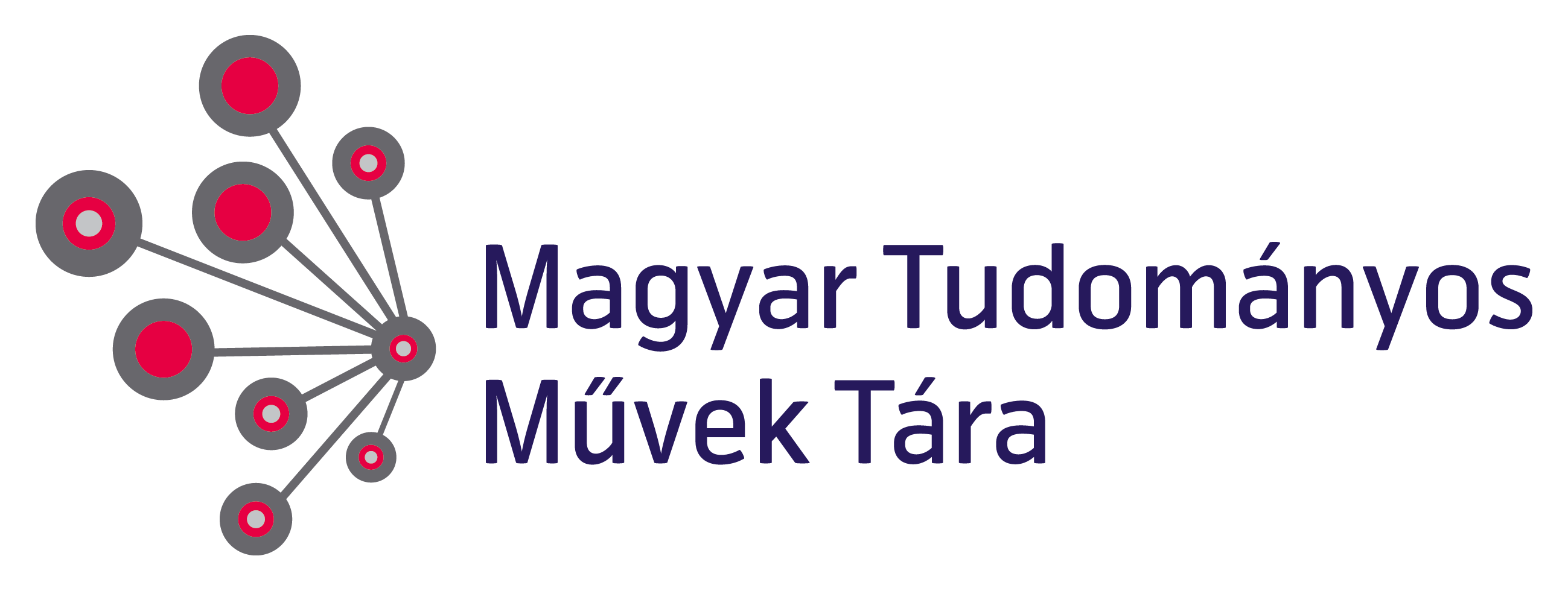 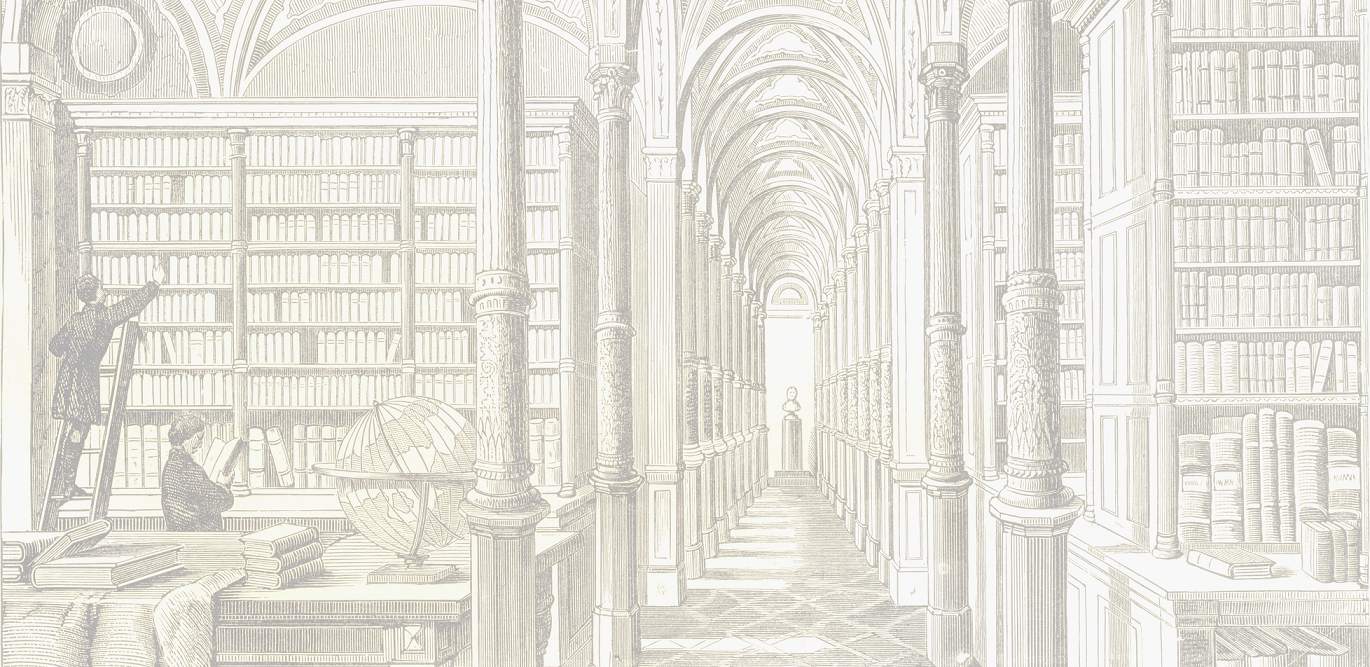 A tudományos közlés Open Access megoldásai 2000 - 2020 között
Makara B. Gábor MTA Könyvtár és Információs Központ, Budapest
Informatio Scientifica - Informatio Medicata 2013
2013. szeptember 26.
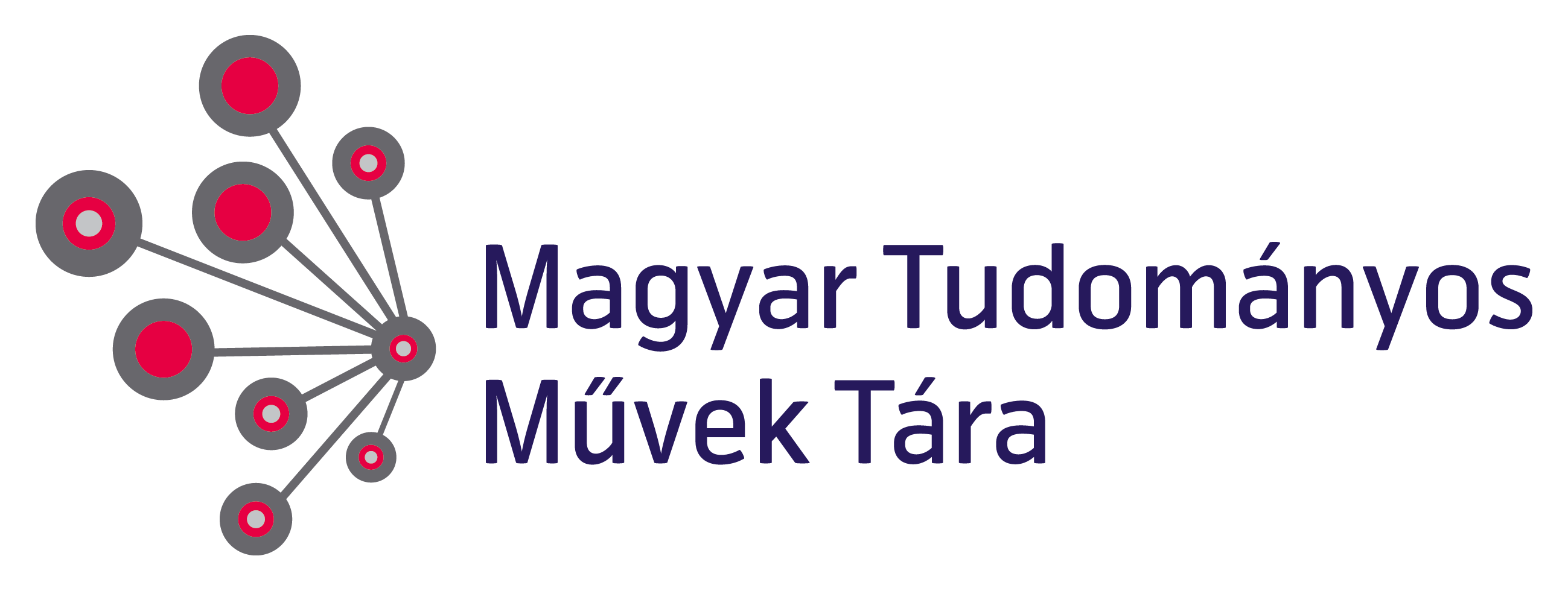 A tudományos kommunikáció változása
Az internet forradalmasította a kommunikációt
A tudományos közlést felforgatta ez a gondolat:
Az adófizetők által finanszírozott tudományos eredményekhez mindenki szabadon kell hozzáférjen
Eredmény: a nyílt hozzáférés (Open Access, OA) egy forradalmi változás, aminek tanúi és részesei vagyunk
Informatio Scientifica - Informatio Medicata 2013
2
2013. szeptember 26.
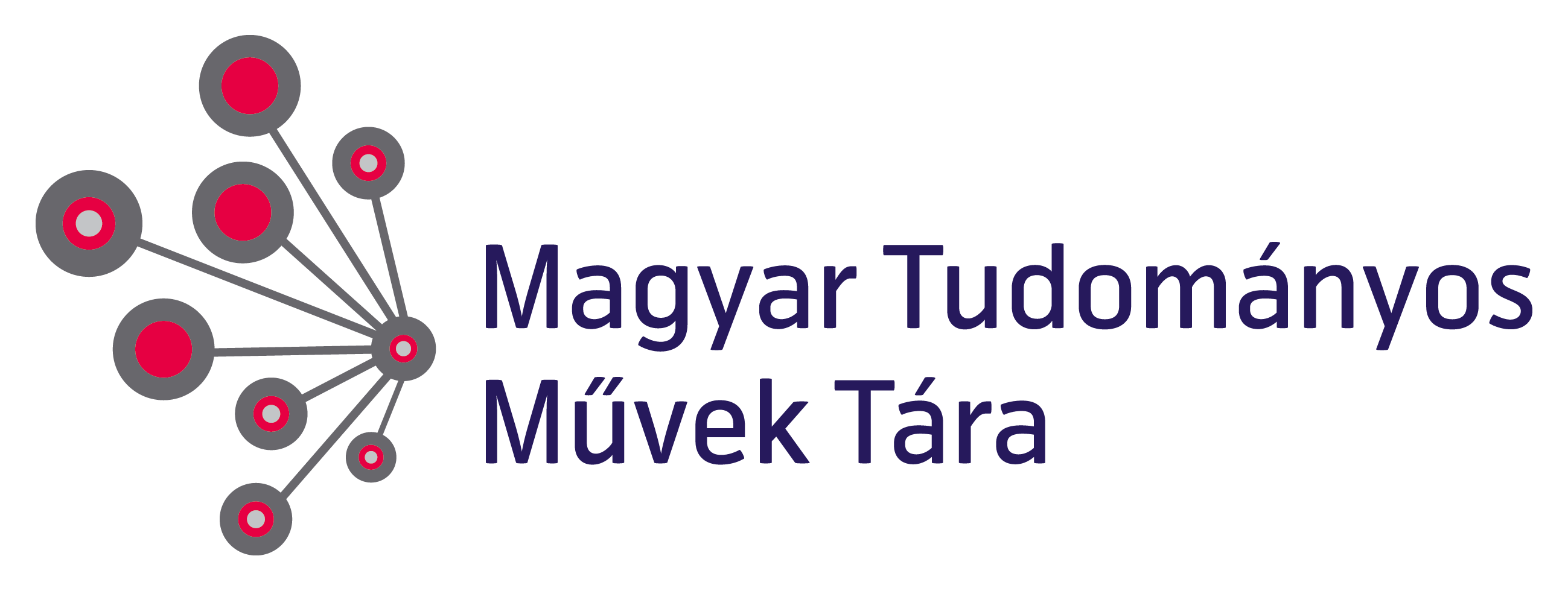 A nagy konvencionális kiadók
Haszonelvű tudomány-kezelést végeznek
A copyright átadását igénylik	
káros a tudomány eredményeinek hasznosulása számára, gátolja az eredmények gyors és széleskörű megismerését
(csalárd a jogalapja)
(etikátlan a szerzői jog ingyen átadásának kikényszerítése)
Indokolatlan haszonnal működhetnek egyes kiadók
versenykorlátozó piacpolitikát folytatnak
profitráta: > 35%, átlagosan ~5.000 USD (~ 1 M Ft)/közlemény
Informatio Scientifica - Informatio Medicata 2013
3
2013. szeptember 26.
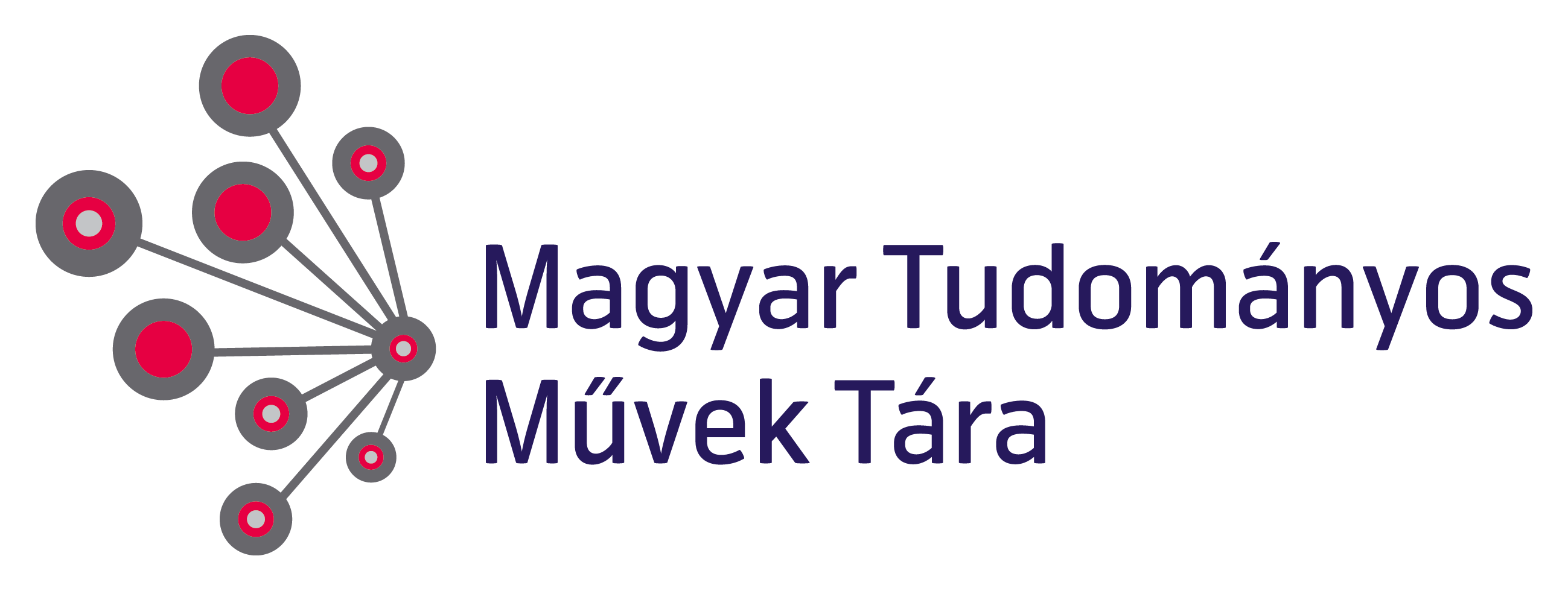 A nyilvános tudományos információnak is „piaca” van
Torz piac – torz eredménnyel
Az új tudás létrehozója - a kutató -  érdekelt a terjesztésben, ugyanakkor nem részesül a terjesztés hasznából
A „termelő” egyben fogyasztó is
Az adófizető előre megfizeti a tudás árát, a kiadó ezt közvetíti, ezt adja el
A terjesztés során a nemzeti tudáskincs idegen (kiadói) kezekbe kerül
Hasonlít a reklám piachoz 
Ahol az a természetes, hogy az üzenő fizet az üzenet célba juttatásáért
Az egész piac rendszerhibás
Informatio Scientifica - Informatio Medicata 2013
4
2013. szeptember 26.
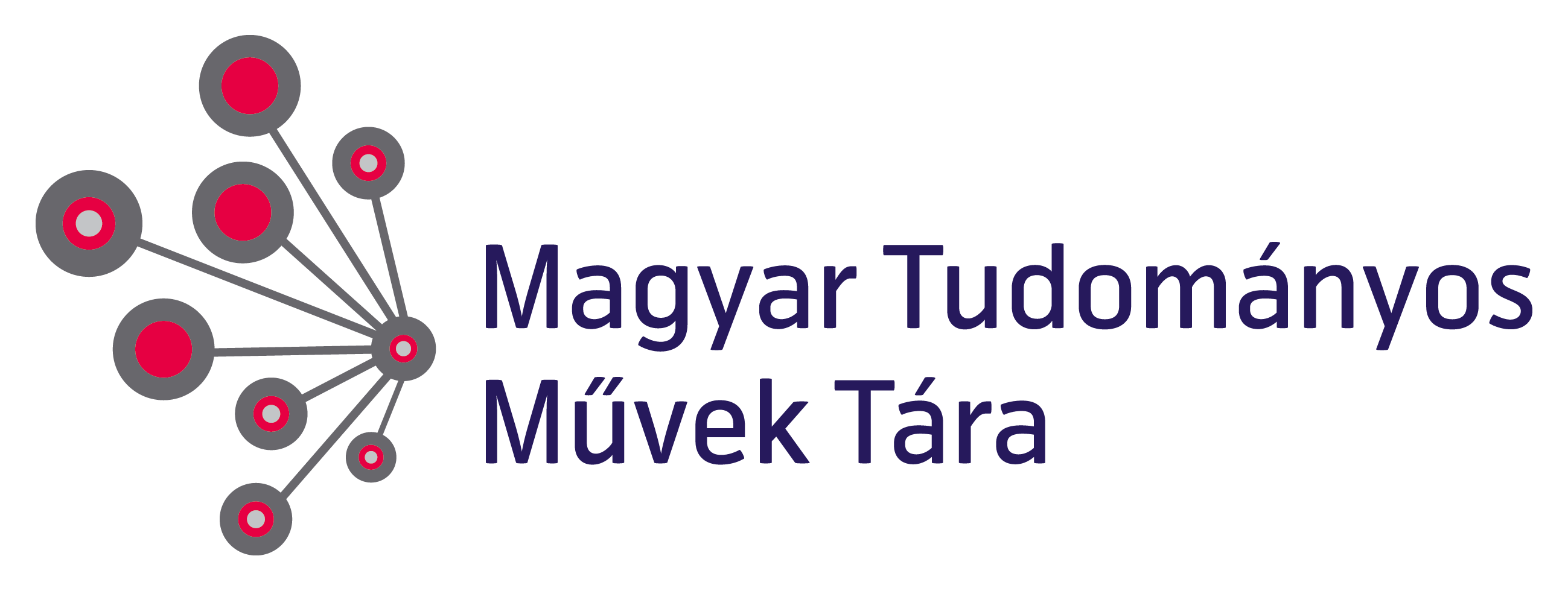 Ki fizeti a tudás terjesztésének költségeit?
Klasszikus modell = a könyvtár, mint előfizető
Valójában az adófizető, az állam, a kutatást finanszírozó
OA modell = a kutató/intézmény/finanszírozó
Valójában az adófizető, az állam, a kutatást finanszírozó
A reviewer kutató mind a két esetben:
Általában térítés nélkül végzi fontos értékelő, szakértői munkáját
Informatio Scientifica - Informatio Medicata 2013
5
2013. szeptember 26.
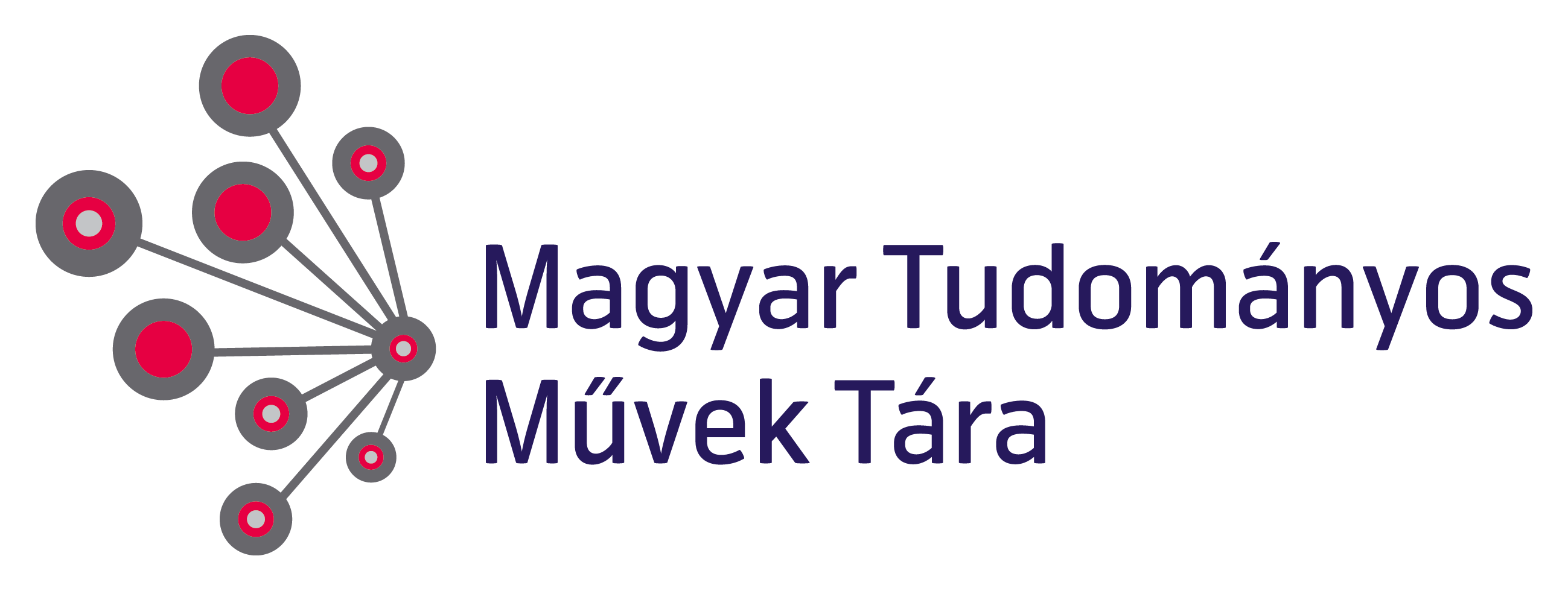 Az Open Access általános üzleti modellje
A kutatást finanszírozó fizeti a publikáció összes költségét, benne a tartós és maradandó elektronikus terjesztés költségeit is
Tipikus költségtérítés módszerek:
Egyedi cikkért közlési díj (Article Processing Charge, APC)
Intézményi átalánydíj
Országos, vagy nagy szervezetek által fizetett átalánydíj
Tipikus árak
Intézményi tagság jelentősen (25-75%) csökkenti a közlési díjat 
Cikkenként 525 - 3000 USD az egyedi online OA közlés költsége
Springer, Elsevier cikkenként 3000 vagy több USD-t kér
Típusos/átlagos ár: ~1000 Euro
Informatio Scientifica - Informatio Medicata 2013
6
2013. szeptember 26.
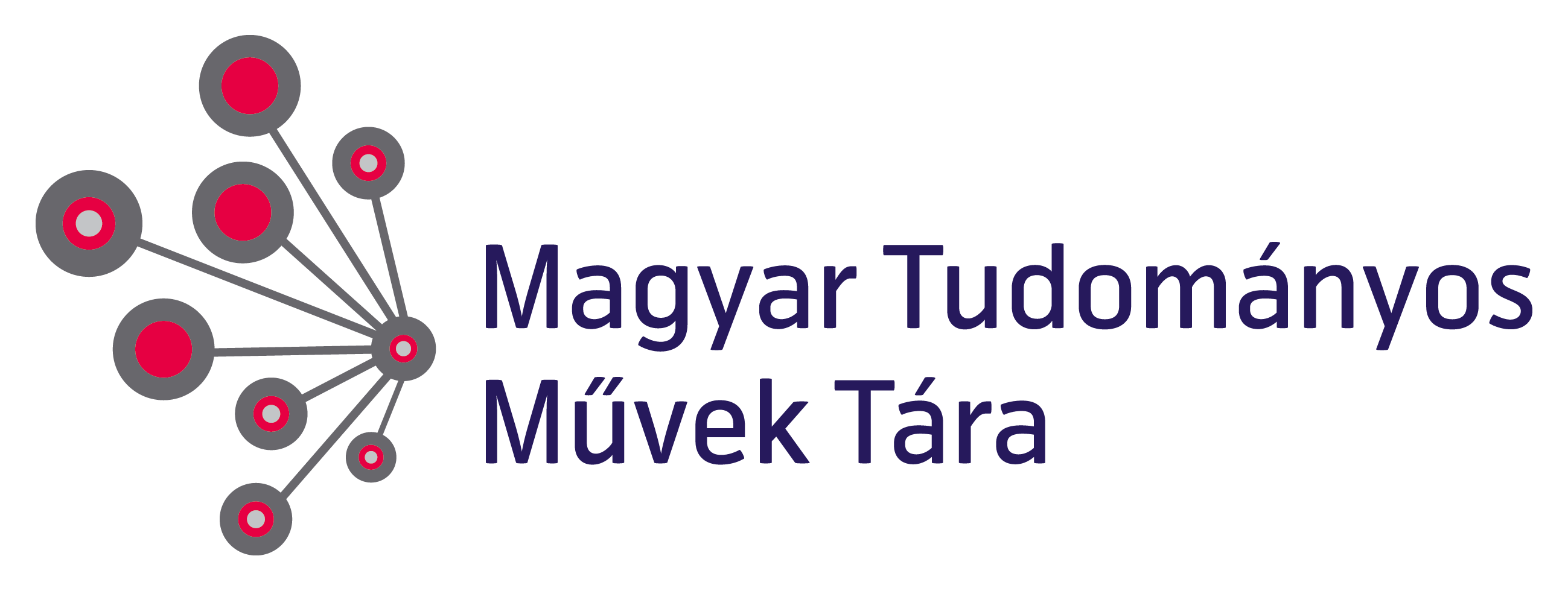 Az Open Access rövid története
Internet elterjedése - kialakulnak az internetes folyóiratok
1991 arXiv preprint repozitórium  (fizika)
Új OA kiadók: például Biomed Central, , PLOS
1997 szakterületi indexelés: Pubmed/Medline ingyenessé vált 
10x-es használatot eredményezett
1999 PubMed Central fulltext repozitórium (Harold Varmus)
2001 -- 2002 BOAI, Bethesda, Md, Berlin deklarációk
2007 Europe PubMed Central (Europe PMC)
2012 Nagy Britannia, USA, Európai Únió állásfoglalásai
Informatio Scientifica - Informatio Medicata 2013
7
2013. szeptember 26.
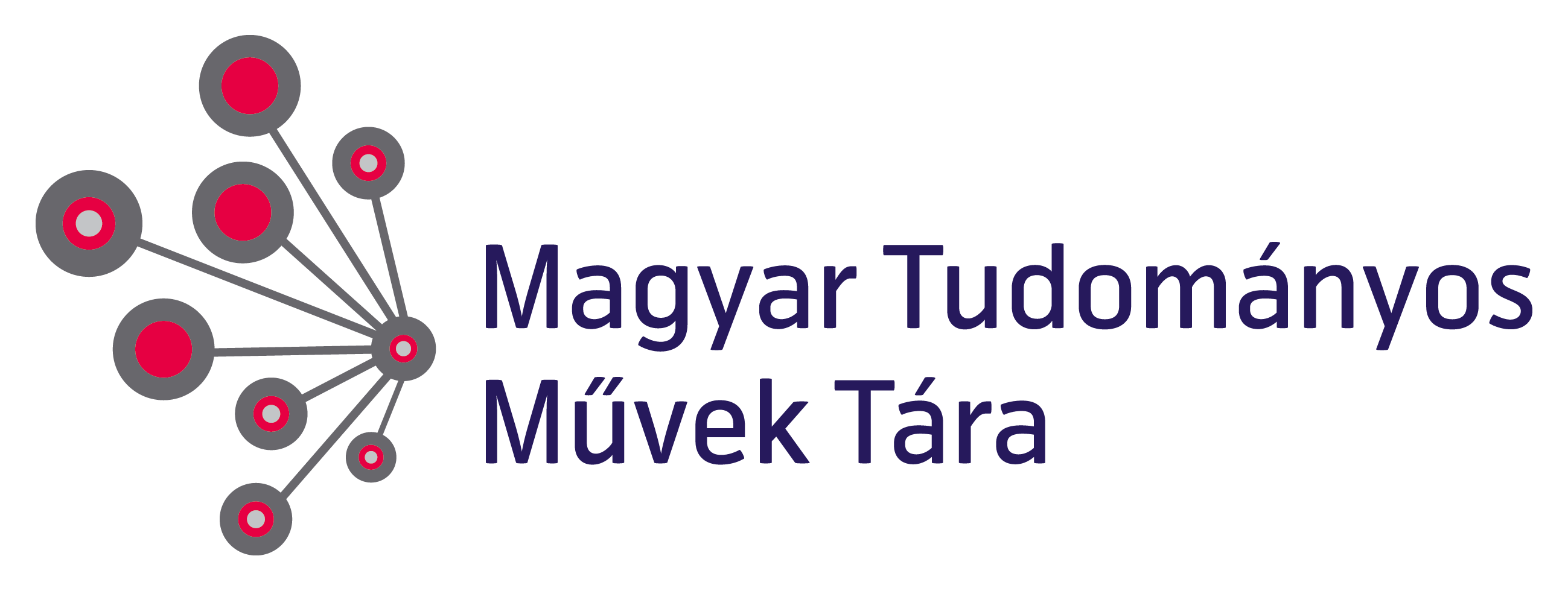 Az Open Access Magyarországon
2004 Informatio Medicata előadás
2006 – 2008 OTKA kötelezővé teszi az eredmények nyílt hozzáférésű repozitóriumba helyezését
2009 a REAL Open Access repozitórium elindul
2012 a PhD disszertációk kötelezően nyílt hozzáférésüek (Nftv)
2013 az MTA kutatóhálózatában kötelező az OA közlés
2013 Tudománypolitikai irányelvek
Informatio Scientifica - Informatio Medicata 2013
8
2013. szeptember 26.
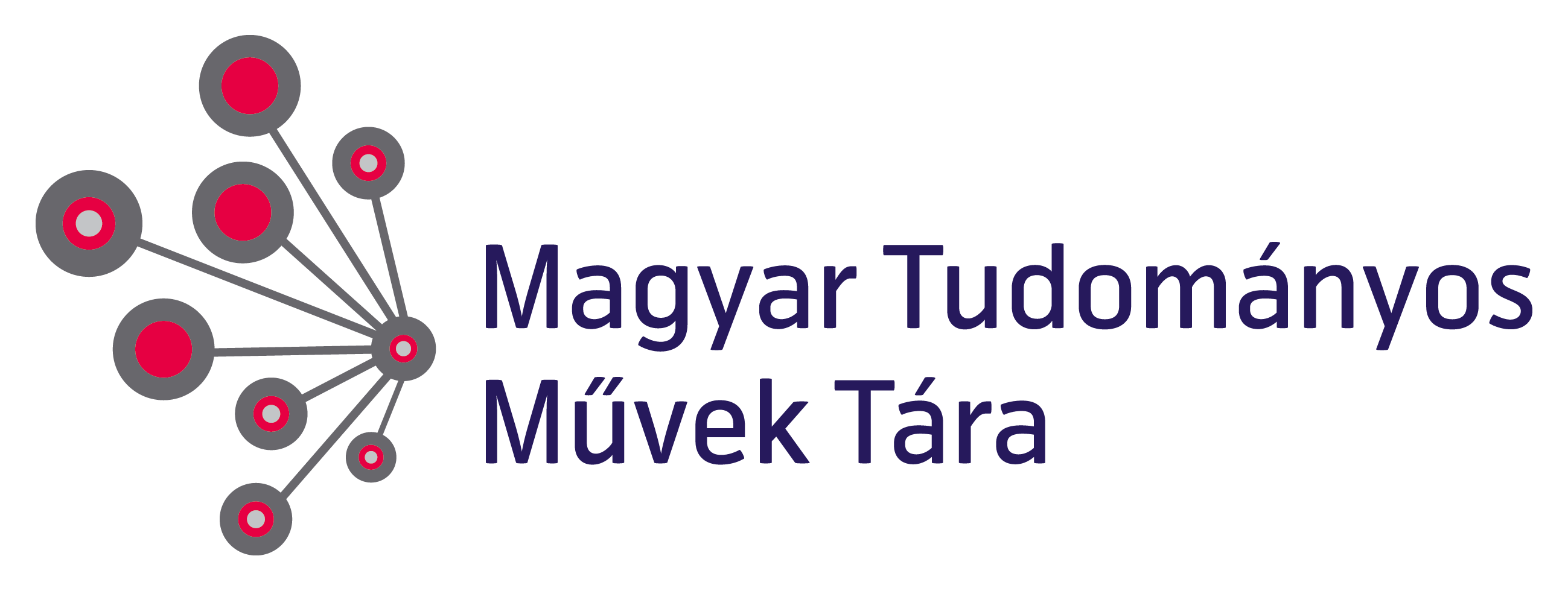 Miért jó az Open Access?
A tudományos közlés társadalmi költsége csökken
A kutatás és a kutatók hatékonysága nő
- Több olvasót ér el az eredmény
Az adófizető többet kap a pénzéért
A kutatás eredményeinek szociális értéke nő
A nemzeti költségvetésből több jut kutatásra
Több jogot ad a szerzőnek, az olvasónak, az adófizetőnek
Informatio Scientifica - Informatio Medicata 2013
9
2013. szeptember 26.
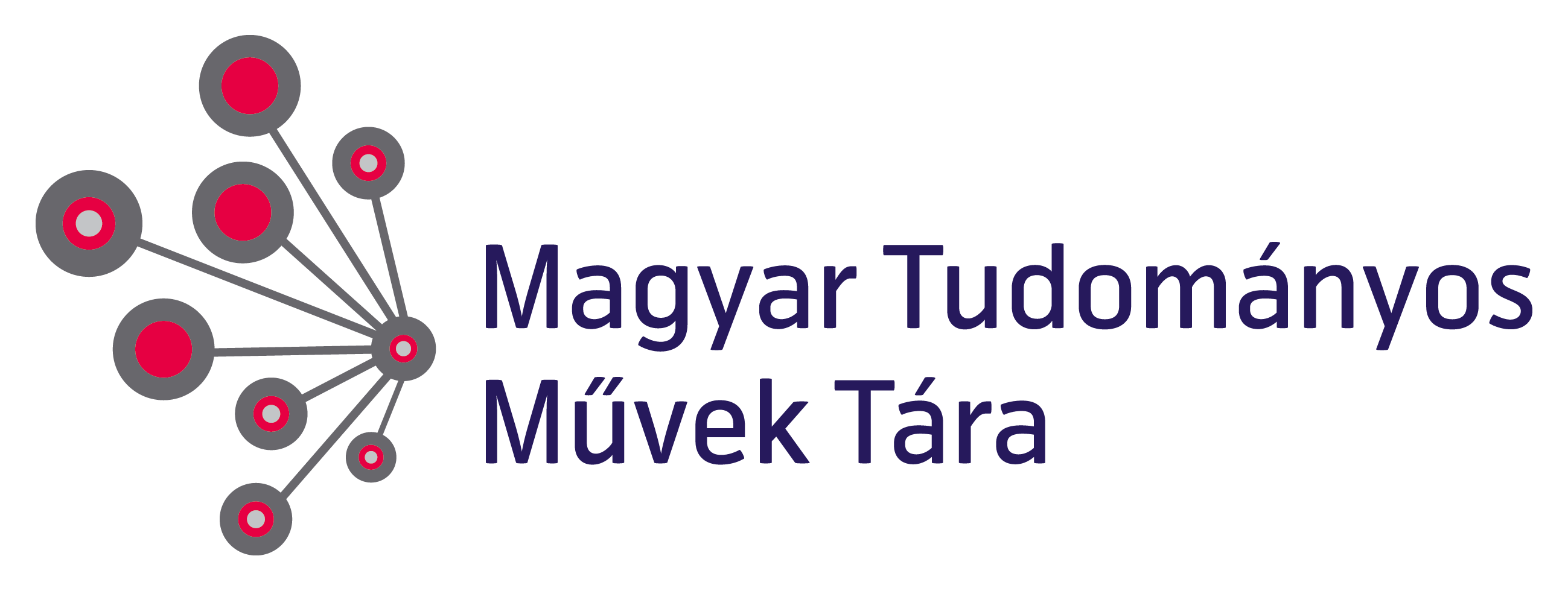 Hol tartunk most?
A publikációs modellek alkalmazkodnak egymáshoz
Jelenleg a sokszínűség látható
Minél tovább tart az áttérés, annál drágább lesz mindenkinek
Az előfizetésekre fordított pénzt gyorsan kell átirányítani az Open Access közlési költségekre
A közlési piac monopóliumok nélkülivé válik
A megtakarításokat (kezdetben) nem lenne szabad másra fordítani
Informatio Scientifica - Informatio Medicata 2013
10
2013. szeptember 26.
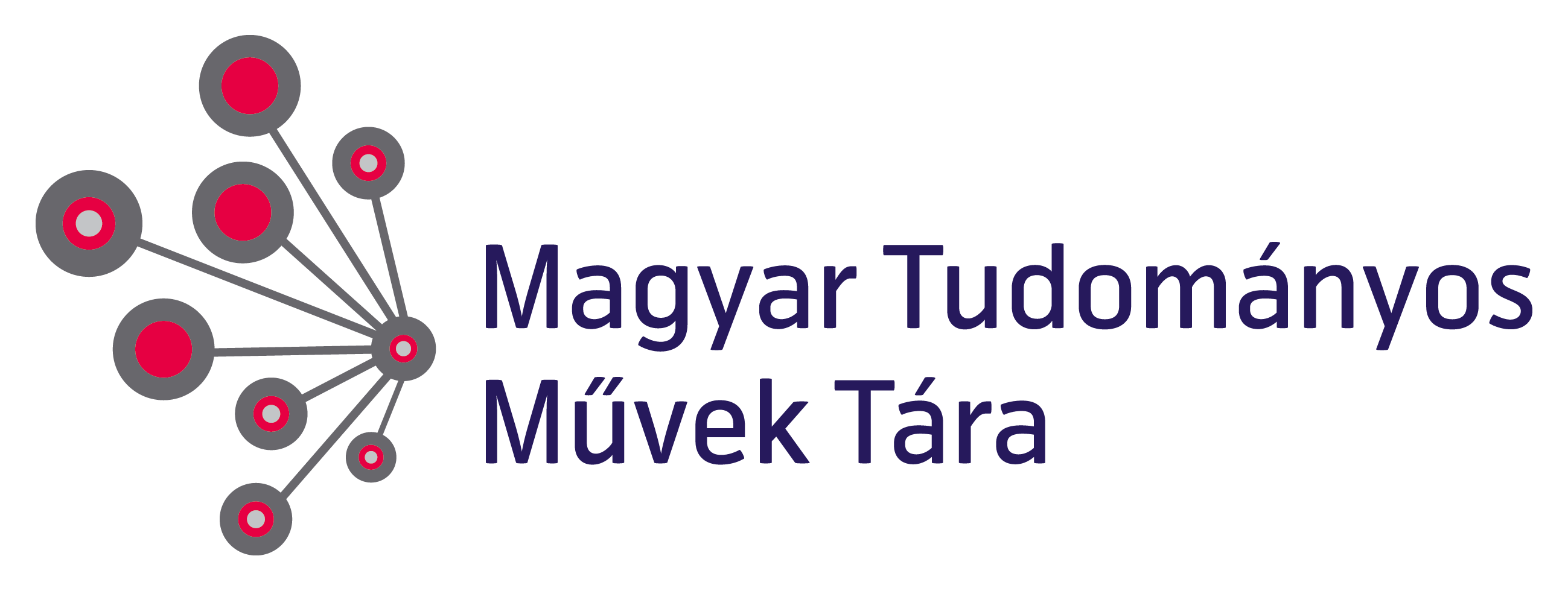 Mi várható 2014-2020 között?
Egy EU tanulmány szerint 2009 es közleményekre már 2011-ben elérte az 50%-ot a hozzáférhető cikkek aránya
Az OA közlés elvárása egyre gyorsabban terjed
A kiadók előfizetési bevételeinek helyét átveszik az APC (article processing charge) bevételek
Kialakulnak az OA könyv kiadási szokások
Jóslat: 2020-ra az OA közlések elérik a 90%-ot…
Belép a tudományos adatok nyilt hozzáférési rendszere is
Informatio Scientifica - Informatio Medicata 2013
11
2013. szeptember 26.
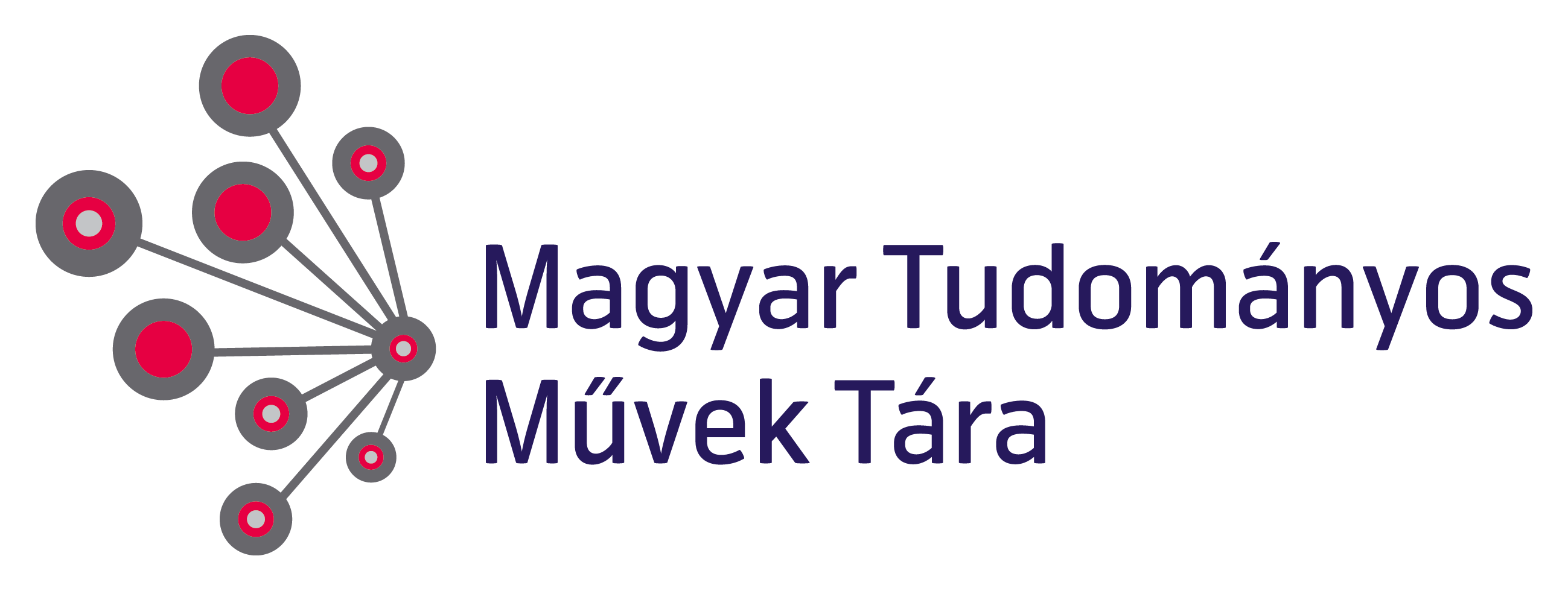 A politikai dimenzió dióhéjban
Akinek érdeke sérül (30%-os profitráta…), az védi érdekeit
15 éve folyik szenvedélyes vita, a nagy kiadókvédik monopol helyzetüket, az extra-profitot
Életpályák módosultak, a kiadók szervezett véleménye parlamenteket, kormányokat vesz célba! 
A nagy tudományos kiadók is alkalmazkodnak! 
Az elkerülhetetlenséget mindenki felismerte, de lassítanak
A Nature Publishing Group szövetkezett a „Frontiers in…” új Open Access elektronikus kiadóval
A Springer felvásárolta a Biomed Central nyílt hozzáférésű kiadót (>250 folyóirat)
Az Elsevier a világ legnagyobb nyílt hozzáférésű kiadója szeretne lenni.
Informatio Scientifica - Informatio Medicata 2013
12
2013. szeptember 26.
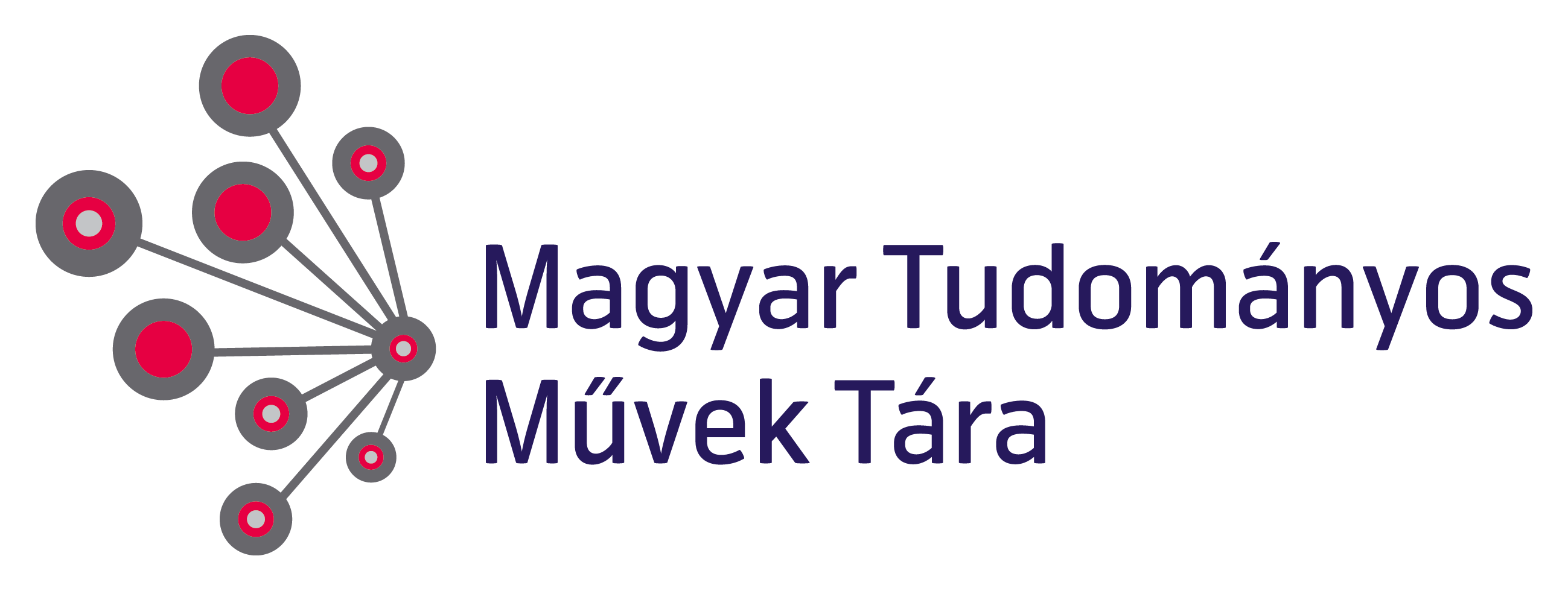 Az Open Access politikai története
A mozgalom 2001 óta formálisan is létezik: BOAI,Budapest Open Access Initiative, publikus: 2002
EUROHORCS (Science Europe) Roadmap 2008
UK az első állami szintű Open Access politika, 2012
Európai Unió, Horizon 2020 állásfoglalása, 2012
USA White House OSTP állásfoglalása, 2013
EU tanulmány: fordulópont --  a 2011-es közlemények közel 50% OA olvasható a világhálón 2013-ban!
Horizon 2020 -- az OA 2020-ra várhatóan dominálóvá válik
Informatio Scientifica - Informatio Medicata 2013
13
2013. szeptember 26.
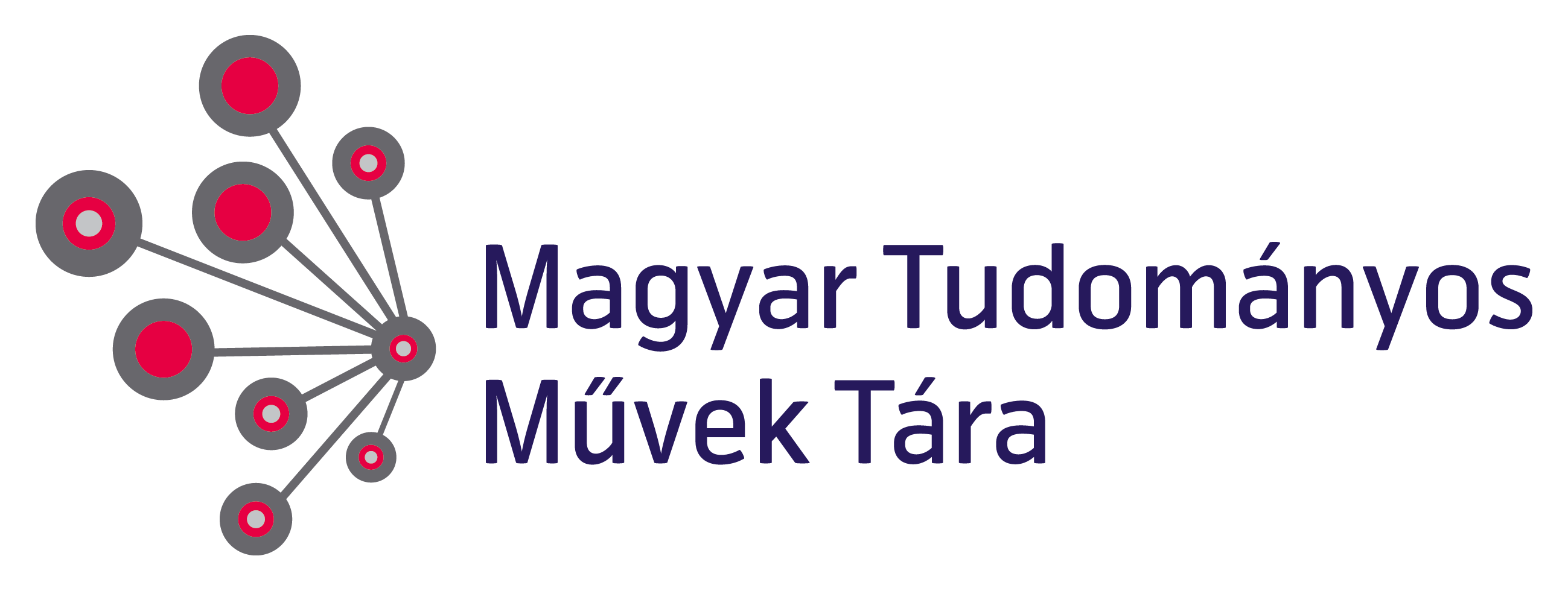 Vázlatos politika-történet Magyarországon
OTKA támogatottak OA kötelezettsége 2008
OTKA hivatalosan a Berlini OA Deklarációhoz csatlakozik (2008)
REAL: Repositorium of the Academy’s Library, 2009
MTA Elnöki határozat 2013-tól kötelező az OA közlés ~3000 kutató számára
Tudománypolitikai stratégia 2014-2020
„Az open access jellegű közzétételi költségek kötelező betervezése a közfinanszírozású kutatásokba…”
www.kormany.hu, vitaanyag, határidő: 2013. október 31
Informatio Scientifica - Informatio Medicata 2013
14
2013. szeptember 26.
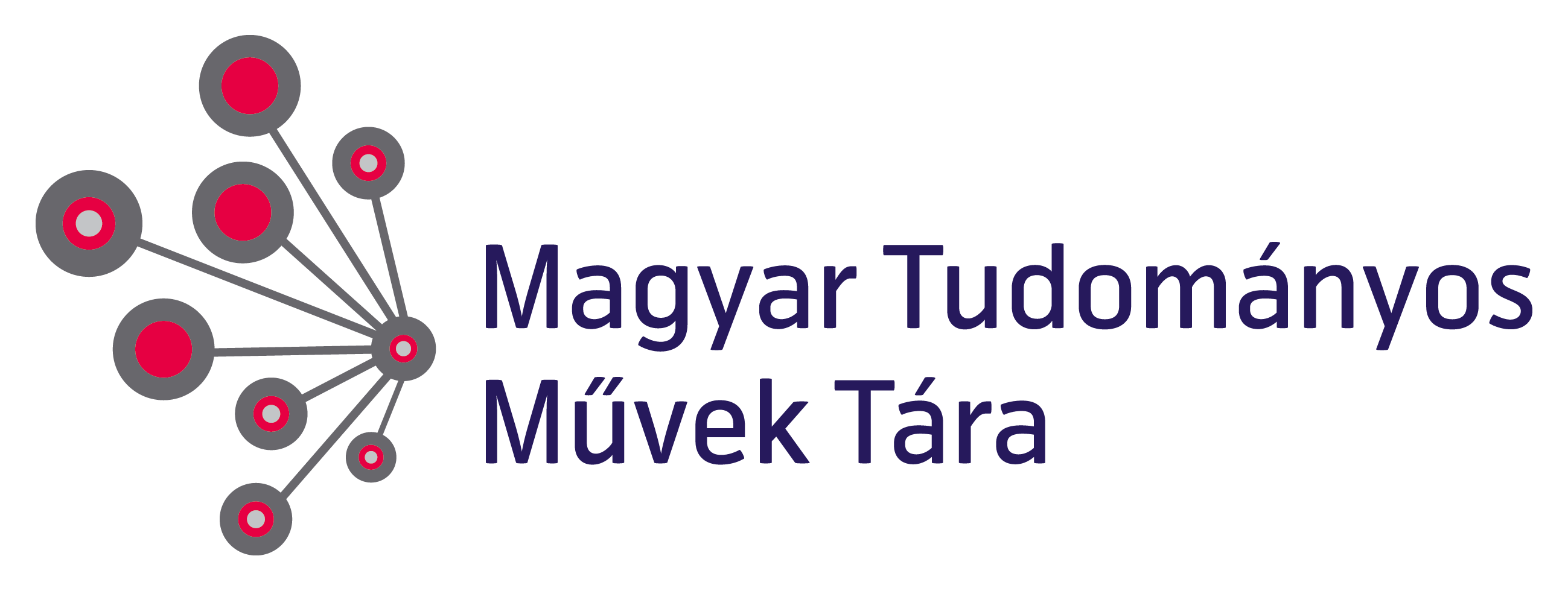 Mit érdemes tenni a tudománypolitikában?
Az OA kötelezettséget >90%-ossá kell tenni, az állami felsőoktatásban
A nyomtatott tudományos folyóirat és a full text előfizetési díjakat fokozatosan át kell csoportosítani
Közpénzt fulltext előfizetésre ne költsünk!
Új tudományos kereső szolgáltatásokat építeni, ha a jelenlegiek nem váltanak „OA üzemmódra”
Az átmeneti szakaszban OA pénzalap kell a kiváló közlemények, művek élvonalbeli OA folyóiratokban közlése  számára
A tudományos teljesítmény értékelésében csak az OA műveket venni számításba, 2014-től kezdve
Informatio Scientifica - Informatio Medicata 2013
15
2013. szeptember 26.
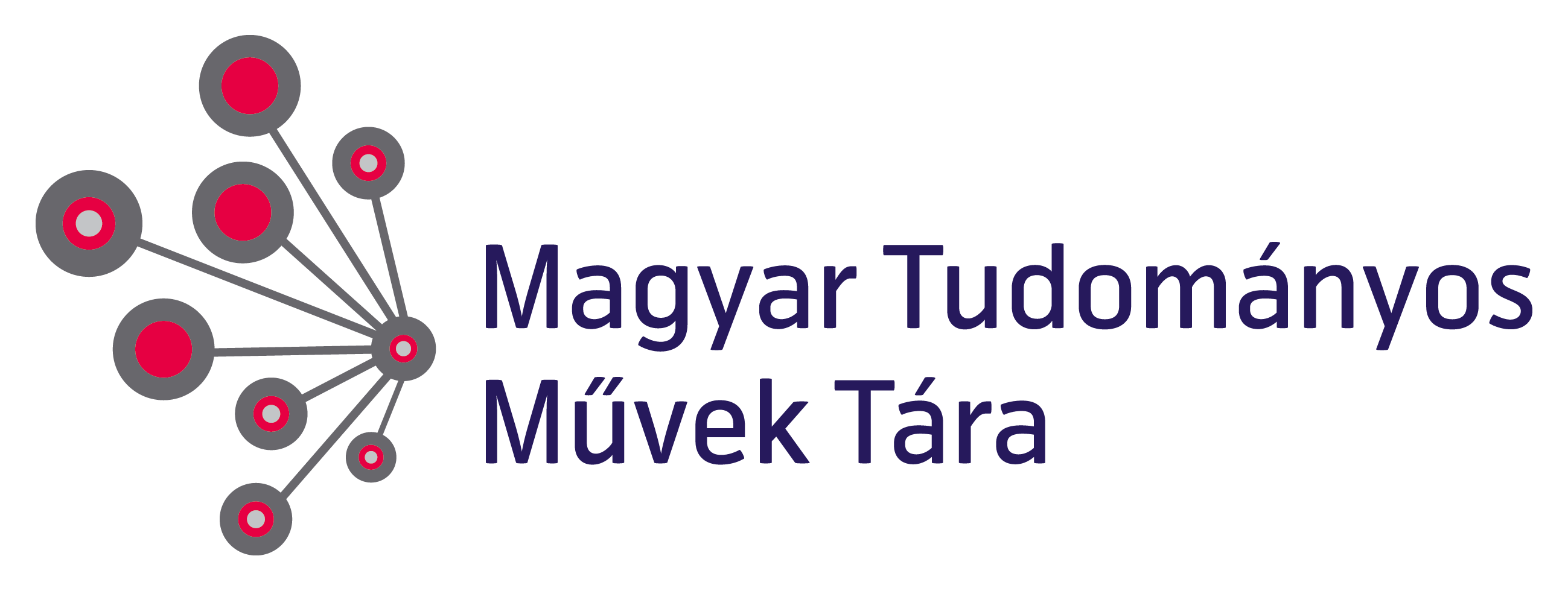 Mit érdemes tenni a könyvtárakban?
Az előfizetési díjakat vissza kell fogni és átcsoportosítani
Mindenki „a lábával is szavazhat”!
Szervezendő egy „intézményi OA alap” és az APC kezelése
Az idősebb generáció segítése
Országos konzorciumba tömörülés az OA díjak csökkentése érdekében
OA kiadókkal tárgyalás
Képzés, a következő generáció számára az OA megtanítása
Védekezés a parazita csalók (predatory „publishers”) ellen
Informatio Scientifica - Informatio Medicata 2013
16
2013. szeptember 26.
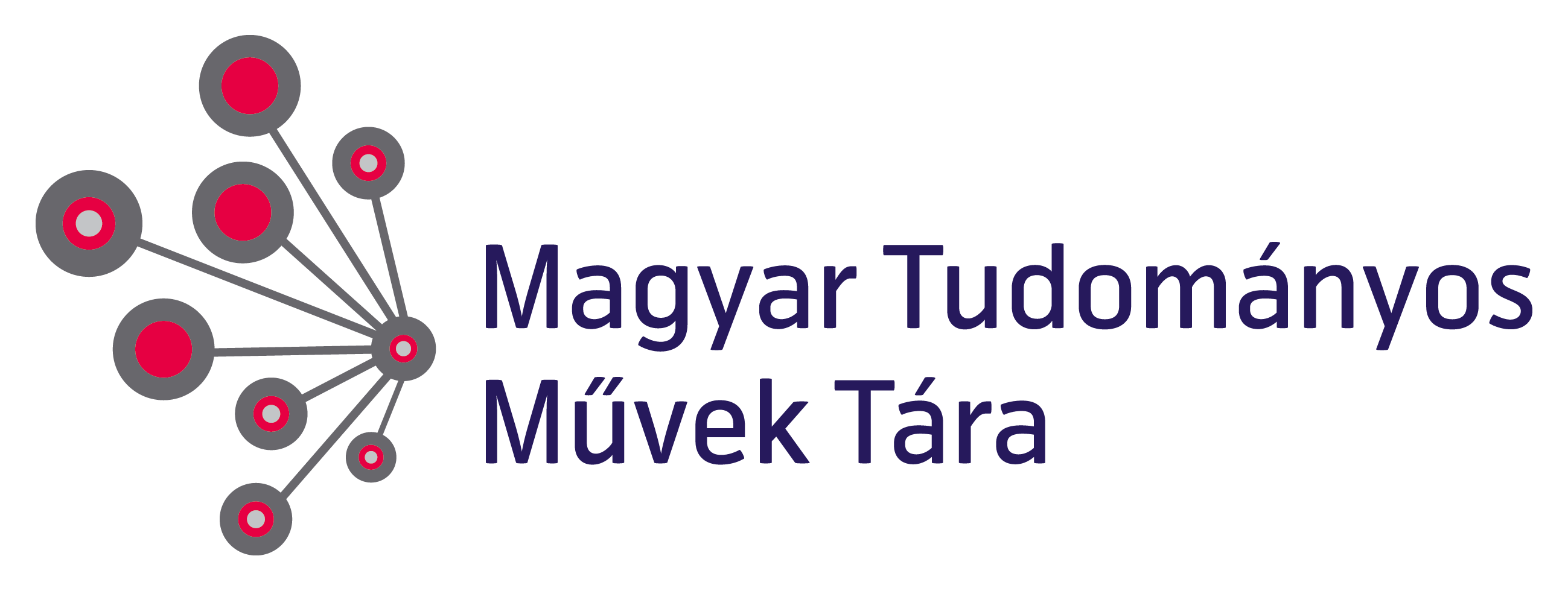 Mit érdemes tennie a kutatónak?
Hatásosan befolyásolhatja az áttérést: 
egyéni közlési politikájával
Ha a közlemény OA, könnyebb lesz megtalálni másoknak, a gépi feltárás megközelíthetőbbé teheti a művet, az “üzenetet”, az érvelést.
lektorálási politikájával
szerkesztői politikájával
Informatio Scientifica - Informatio Medicata 2013
17
2013. szeptember 26.
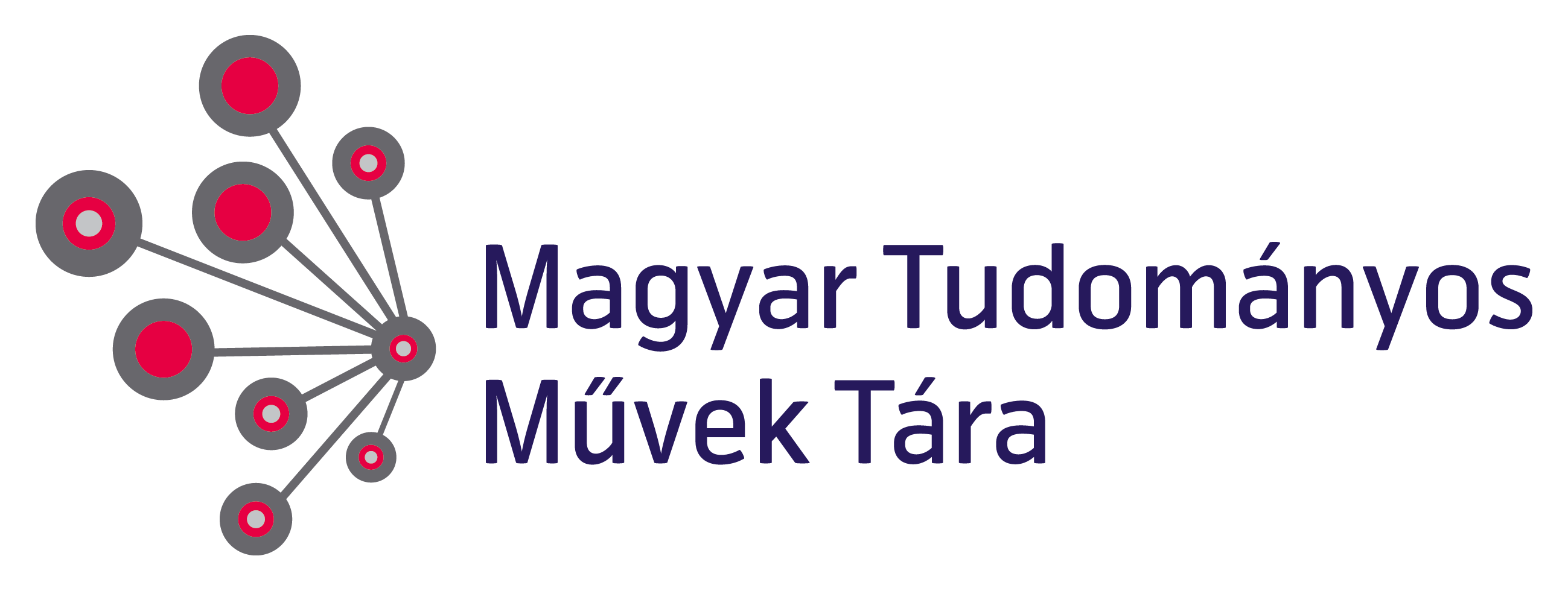 A várható haszon
A tudás jobb terjedése
Több idézet (...)
Több innováció, nagyobb állami adóbevétel
Kisebb tudományos információs költség
Eltűnik a primér tudományos folyóiratok előfizetése
Megjelenik a közlési költség (article processing charge/fee)
20-50% megtakarítás országos, globális szinten
Átalakul a tudományos kiadók világa
Informatio Scientifica - Informatio Medicata 2013
18
2013. szeptember 26.
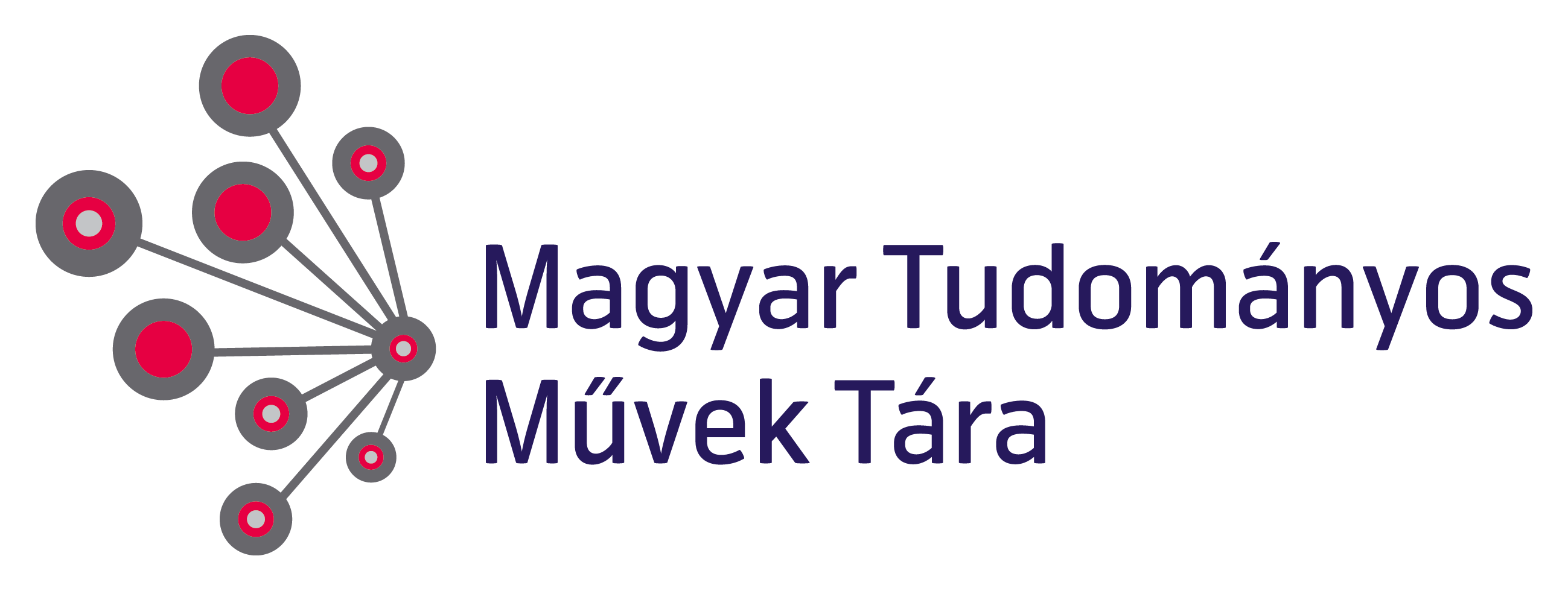 A tudományos teljesítmény értékelése
Az Open Access publikációs modell nem érinti a közlés tudományos tartalmát
Megkönnyíti a minőség értékelését
Megkönnyíti a sikeresség értékelését
Idézettséget növeli – az átmeneti szakaszban
Az elektronikus letöltések számát nyilvánossá teszi
számos más indikátor használatát teszi lehetővé
Informatio Scientifica - Informatio Medicata 2013
19
2013. szeptember 26.
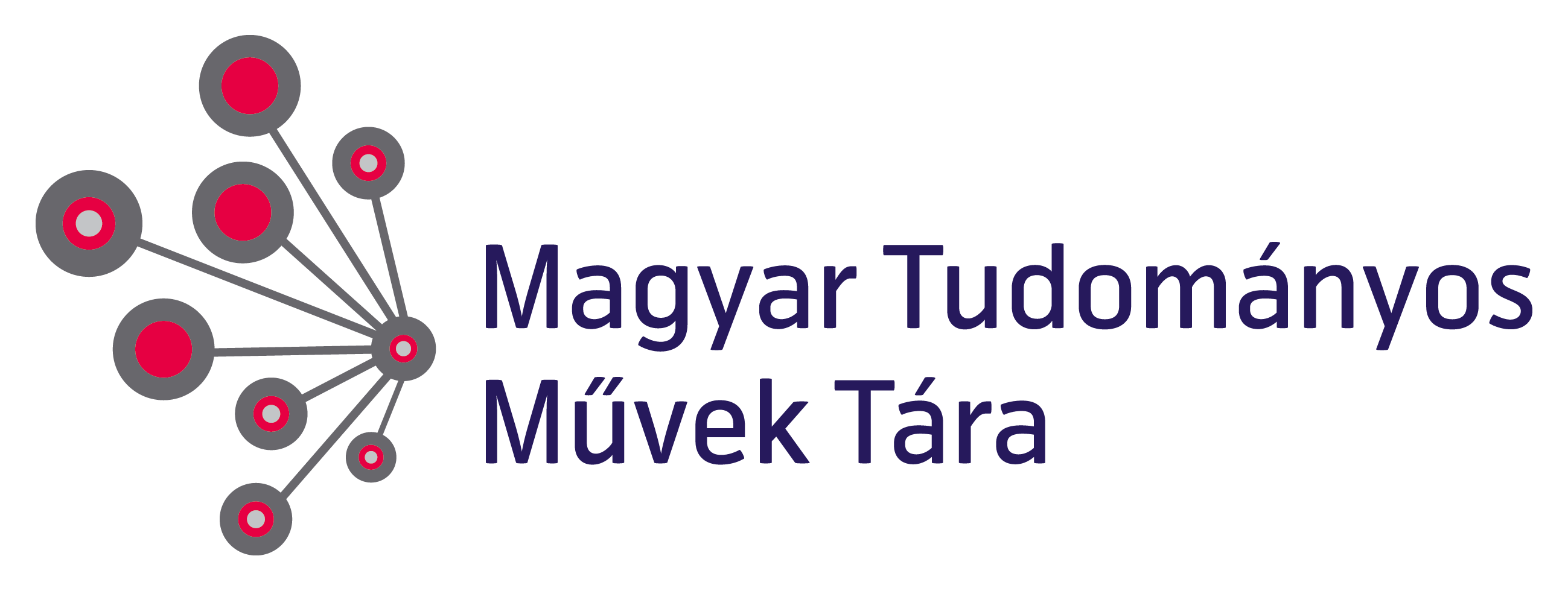 A tudományos teljesítmény értékelése (folyt..)
Az Open Access lehetővé teszi a cikk szintű tudományos értékelés fejlődésétSzabadon hozzáférhetők lehetnek az
idézések, letöltések, 
utólagos peer review [!], 
kommentárok
Ellenjavalt lesz az (összegzett) impakt faktor használata
Tudományosan megalapozott módszerek terjednek el
Mikor? Talán még 2020 előtt…
Informatio Scientifica - Informatio Medicata 2013
20
2013. szeptember 26.
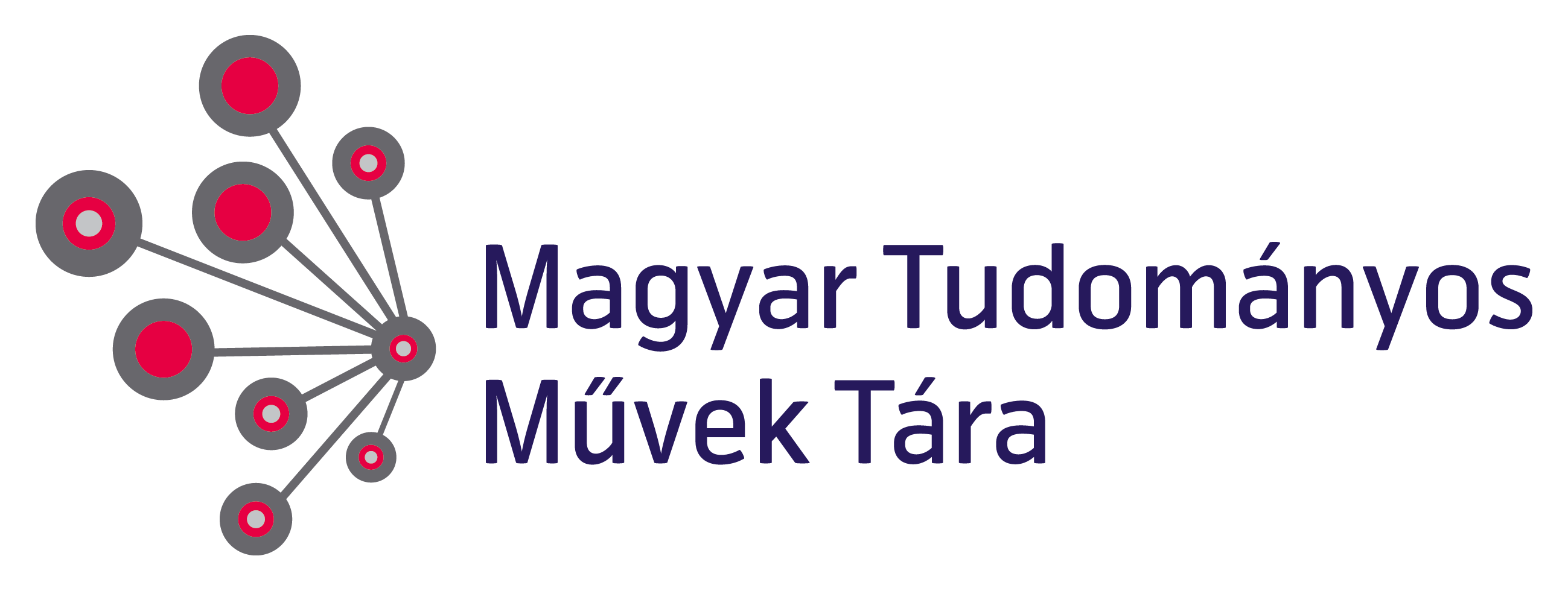 Köszönöm megtisztelő figyelmüket!
Makara B. Gábor
Informatio Scientifica - Informatio Medicata 2013
2013. szeptember 26.